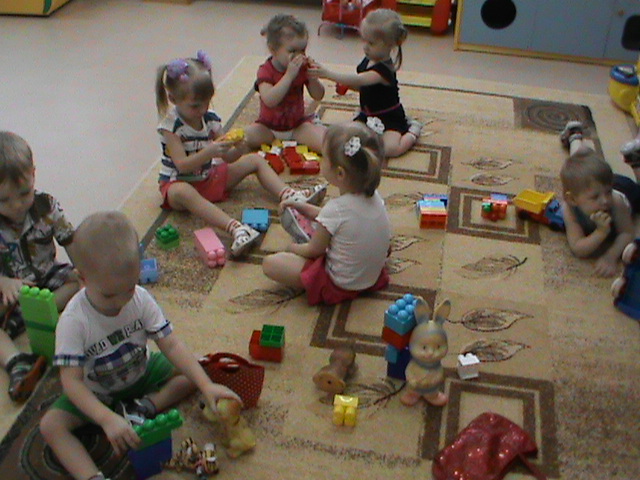 «Проект создания  предметно-пространствен-
ной среды


Выполнила:
воспитатель Нестерова С.А.
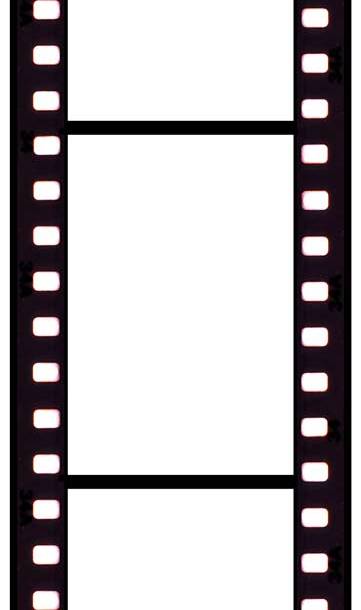 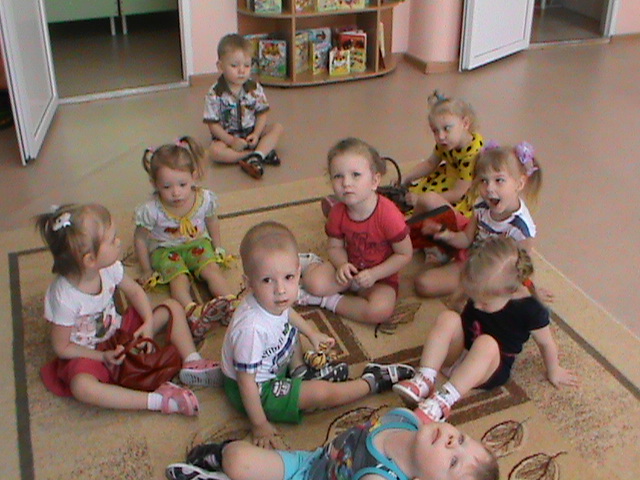 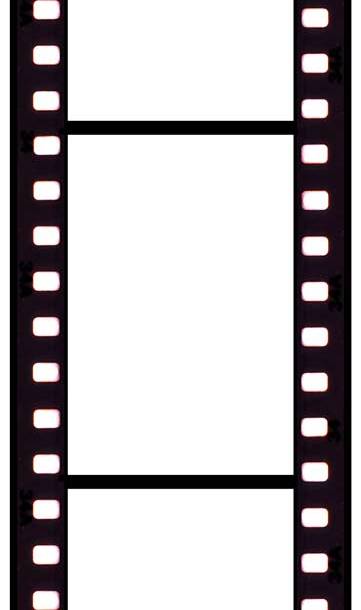 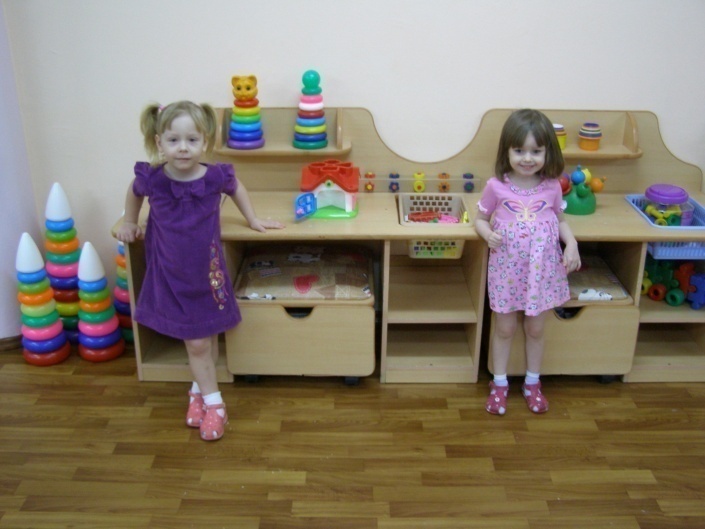 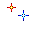 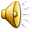 Тип проекта: практико-ориентированный.Длительность проекта:январь 2021 – август 2021.Участники проекта: воспитатели и родители первых младших групп.
Актуальность: «Маленький ребёнок» - это великое чудо, это вечная загадка, это хрупкий мост в наше будущее и прошлое одновременно.Поистине всё начинается с детства. Его часто называют «золотой» счастливой порой в жизни человека. Но это ещё и самая ответственная пора, с которой связано множество проблем – как самого маленького человека, так и взрослых, занимающихся его воспитанием.Но для развития ребёнка необходима предметно-пространственная среда в группе детского сада с учётом интересов, потребностей, уровня развития каждого воспитанника, которая стимулирует и поддерживает самостоятельность и инициативу детей. Предметно- пространственная среда является одной из основных средств развития личности ребёнка, источником его индивидуальных знаний и социального опыта. Предметно-пространственная среда не только обеспечивает разные виды активности дошкольников – она основа его самостоятельной деятельности с учётом гендерной принадлежности.
Цель проекта:создание условий для разнообразной деятельности детей – игровой, творческой, исследовательской.
Задачи проекта:
1. Обновить необходимость предметно-пространственной среды для развития детей 2-3 лет.
2. Систематизировать оборудование и методический материал по видам деятельности.
3. Стимулировать дошкольников на разные виды деятельности.
4. Создать систему материальных объектов деятельности ребёнка, функционально модернизирующую содержания развития его духовного и физического облика.
Практический
ЭТАПЫ ПРОЕКТА
Заключительный
Подготовительный
Подготовительный
Первый этап (январь 2021г. - апрель 2021г.) – подготовительный1. Создание творческого коллектива по разработке проекта. 2. Разработка и создание нормативно-правовой базы.3. Изучение методической литературы, интернет-сайтов по вопросам оформление и создания предметной развивающей среды; 4. Осуждение  предложенных индивидуализированных дизайнов предметной среды в каждой возрастной группе.
Практический
Второй этап (май 2021г. - июль 2021г.) – практический. 
1. Проведение консультаций, семинаров, мастер-классов. 
2. Проведение конкурсов, выставок, проектов по организации предметно- пространственной среды в группах.
3. Принцип эмоциогенности среды реализуется созданием «семейных традиций», достраиванием некоторых деталей интерьера детьми и их родителями. Предпочтение отдаётся личностно - ориентированной модели построения предметно - пространственной среды, в оформлении которой участвуют педагоги, дети и родители.
Заключительный
Третий этап (август 2021г.) – заключительный. 1. Этап направлен на решение комплекса задач, связанных с оформлением результатов работы, определением эффективности реализуемых форм и методов.2. Подведение итогов по преобразованию предметно - пространственной среды.3. Анализ проделанной работы, обобщение опыта работы, планирование дальнейшей работы по данному вопросу.
Центр экспериментирования
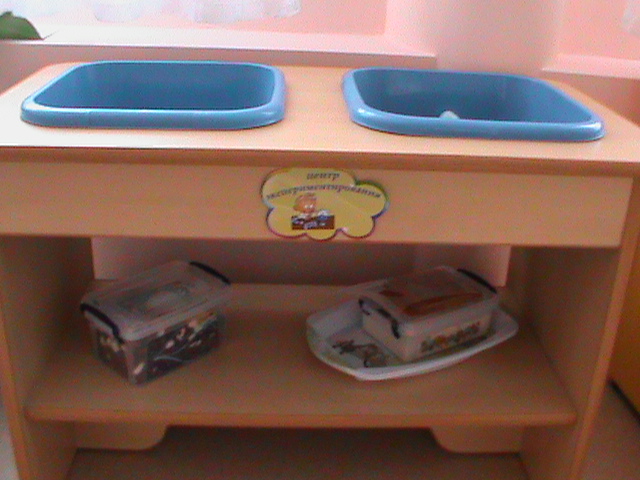 Игровой центр
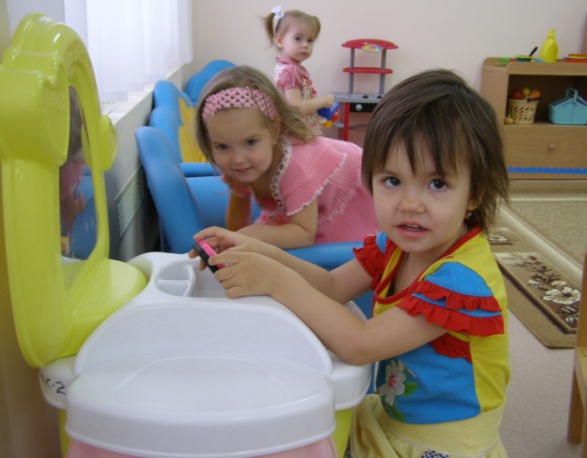 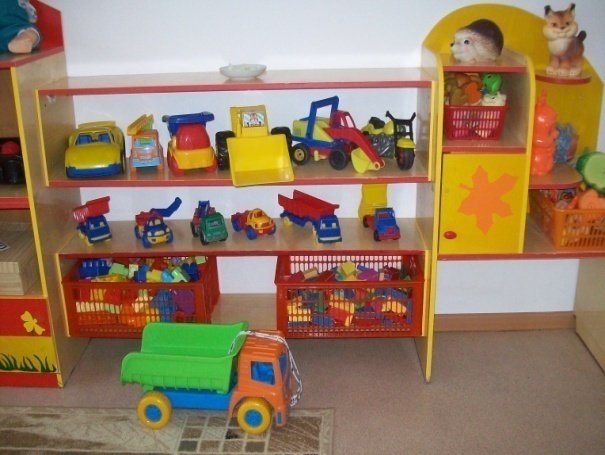 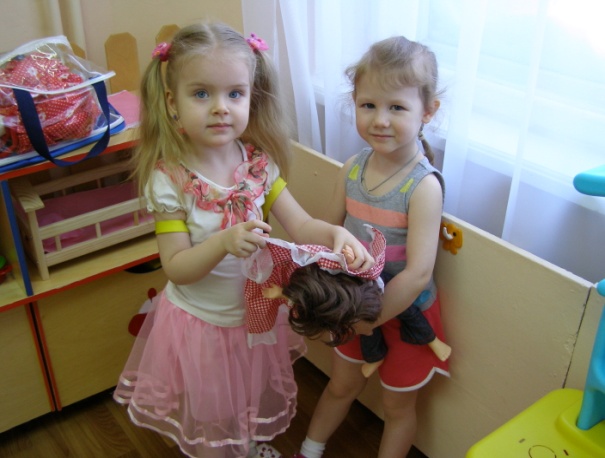 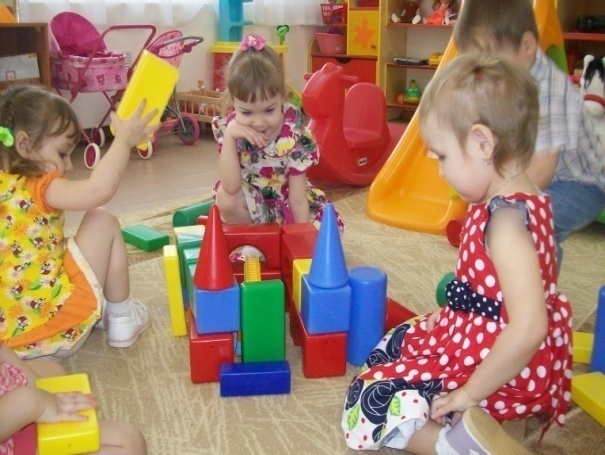 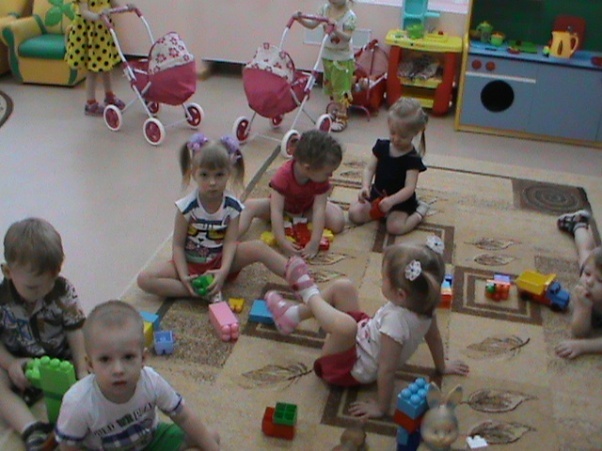 Литературный центр
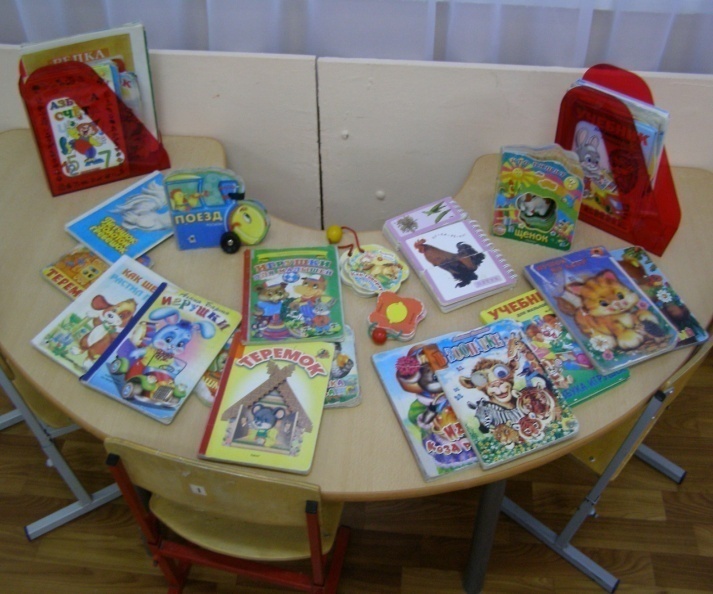 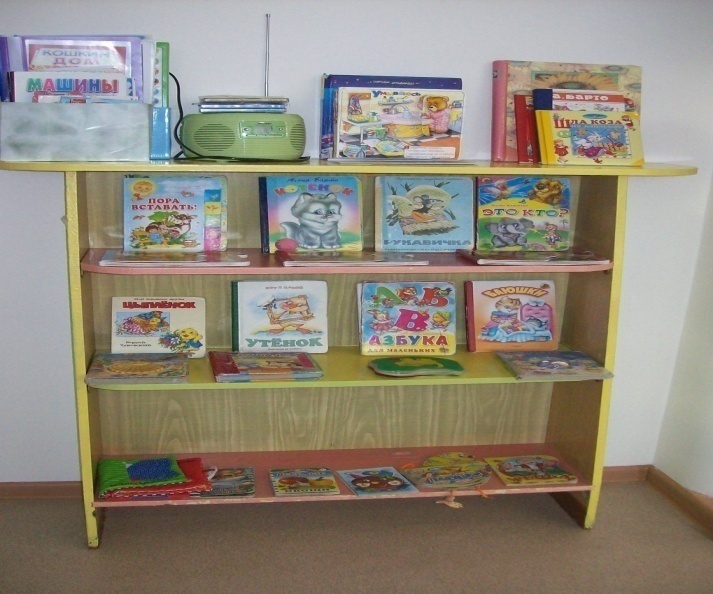 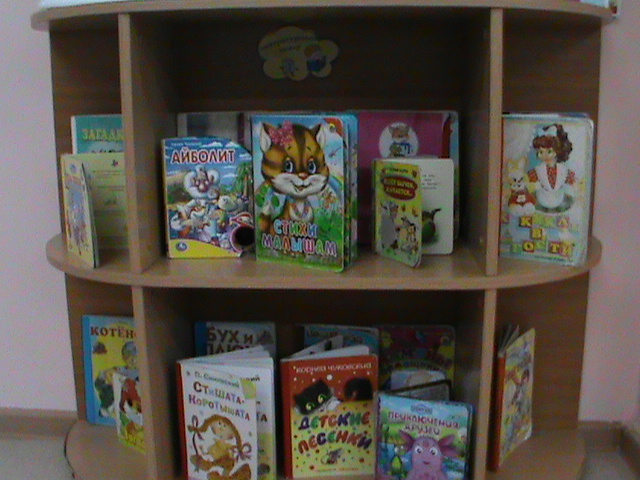 Центр развития сенсорного восприятия
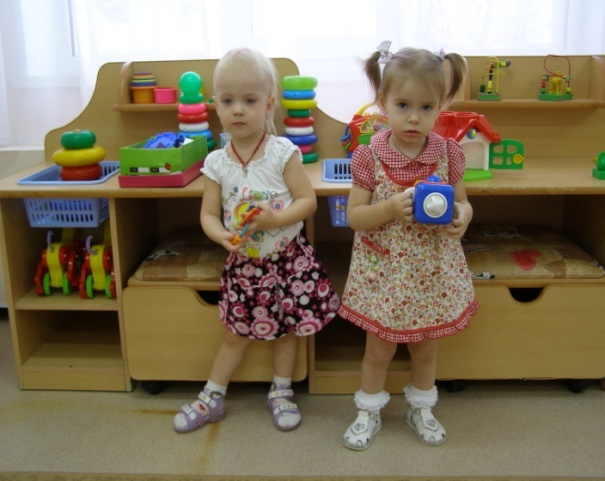 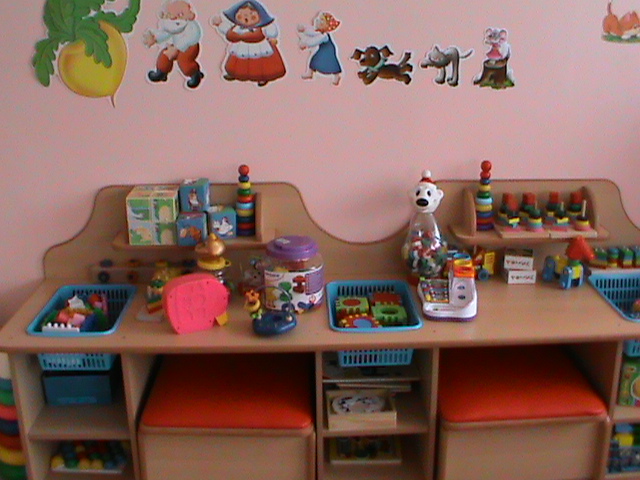 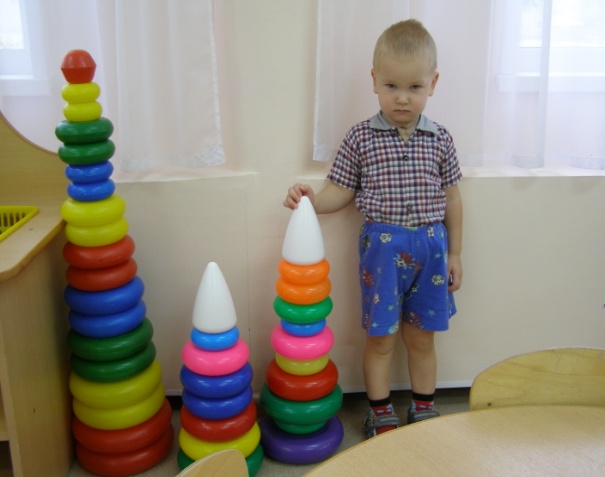 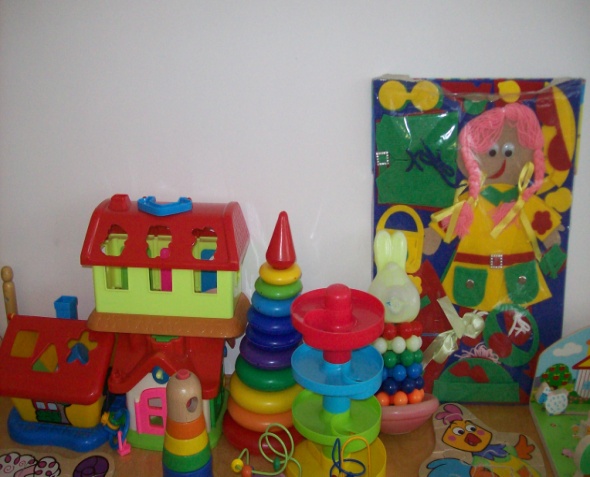 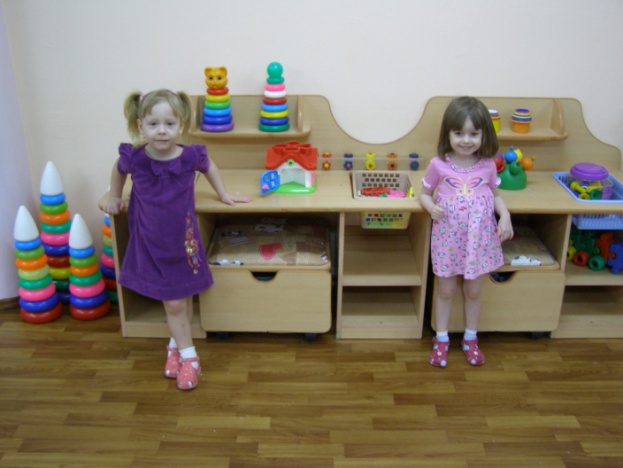 Экологический центр
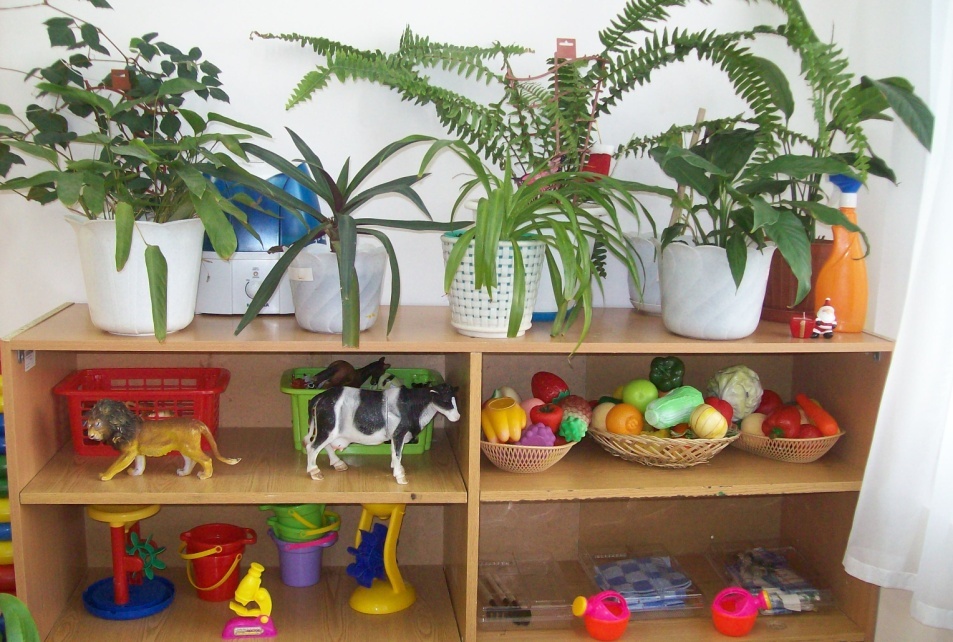 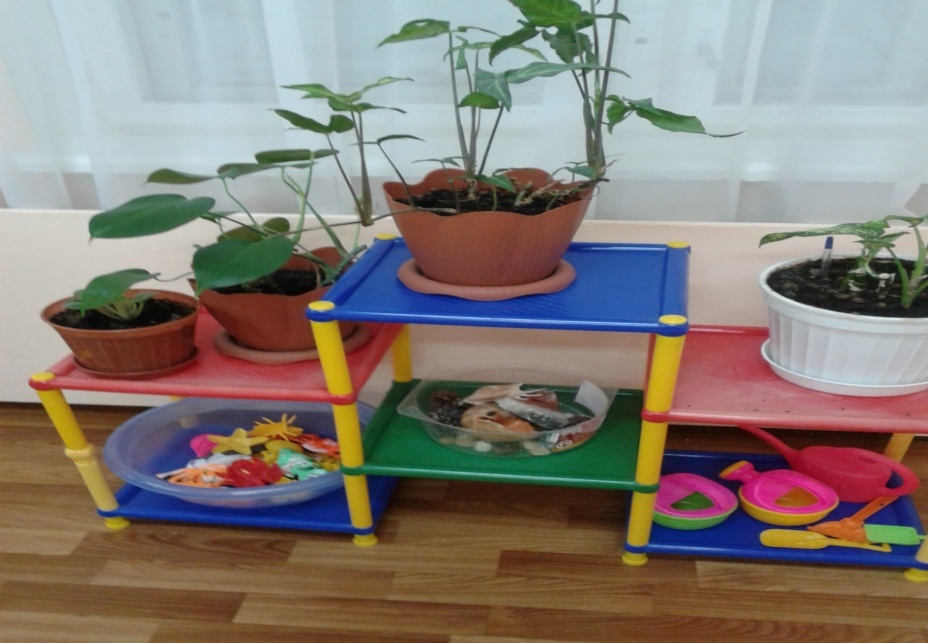 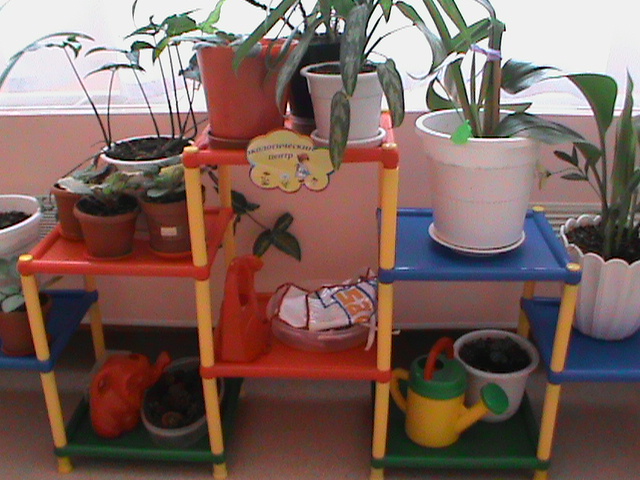 Центр изобразительной деятельности:
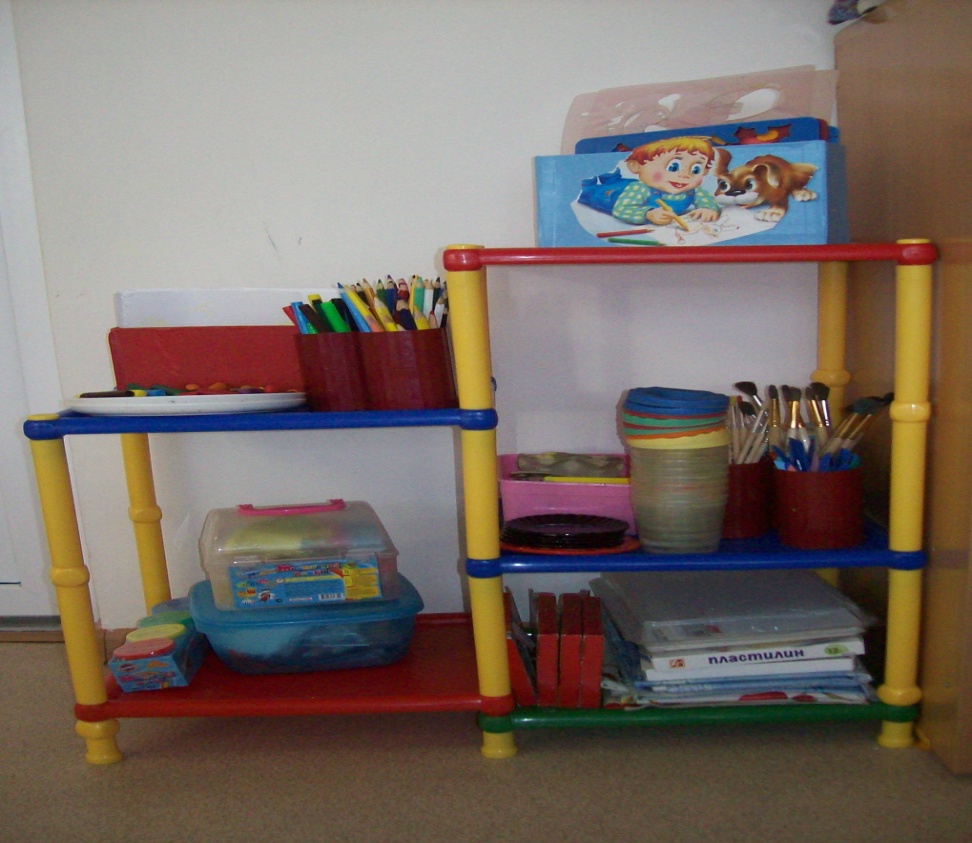 Театральный центр:
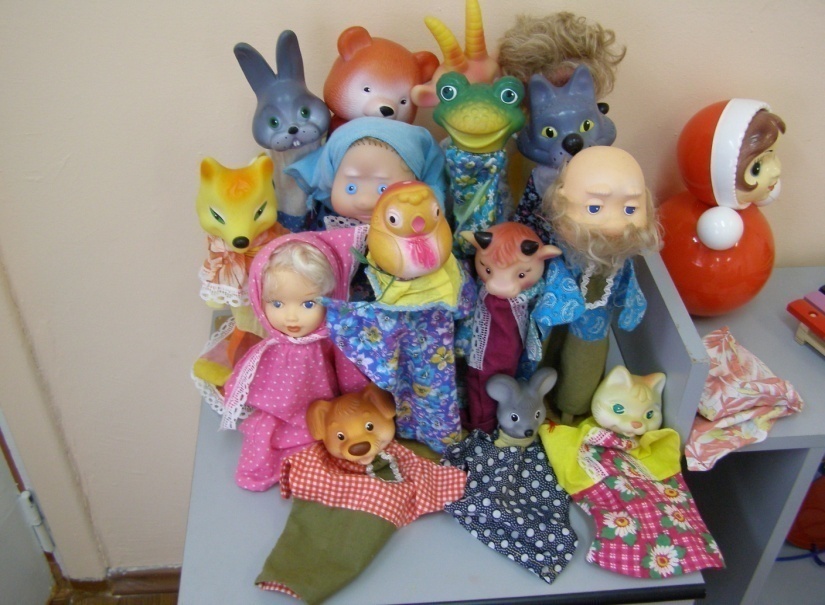 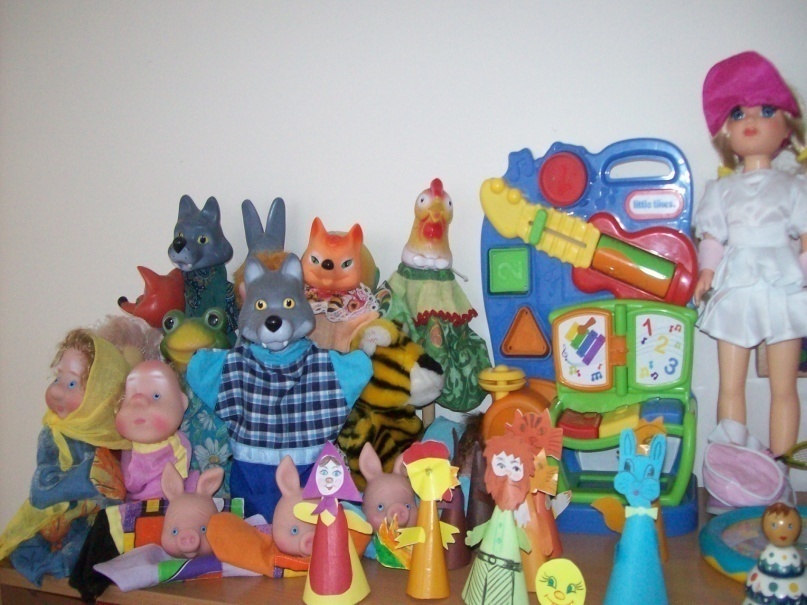 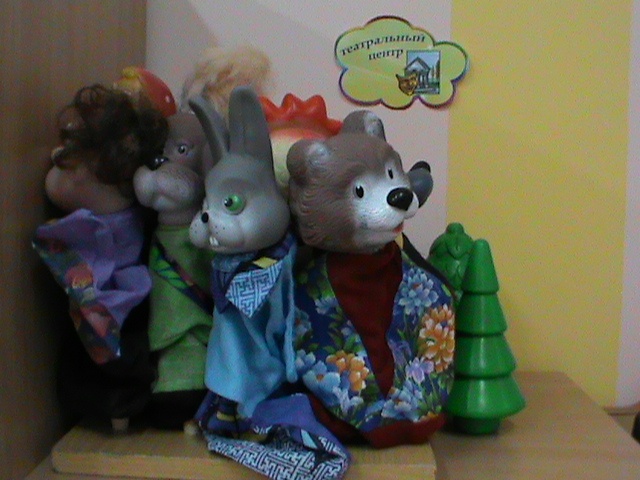 Музыкальный центр:
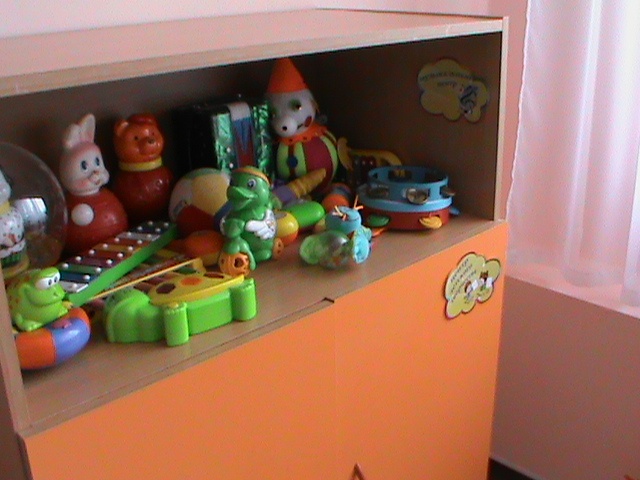 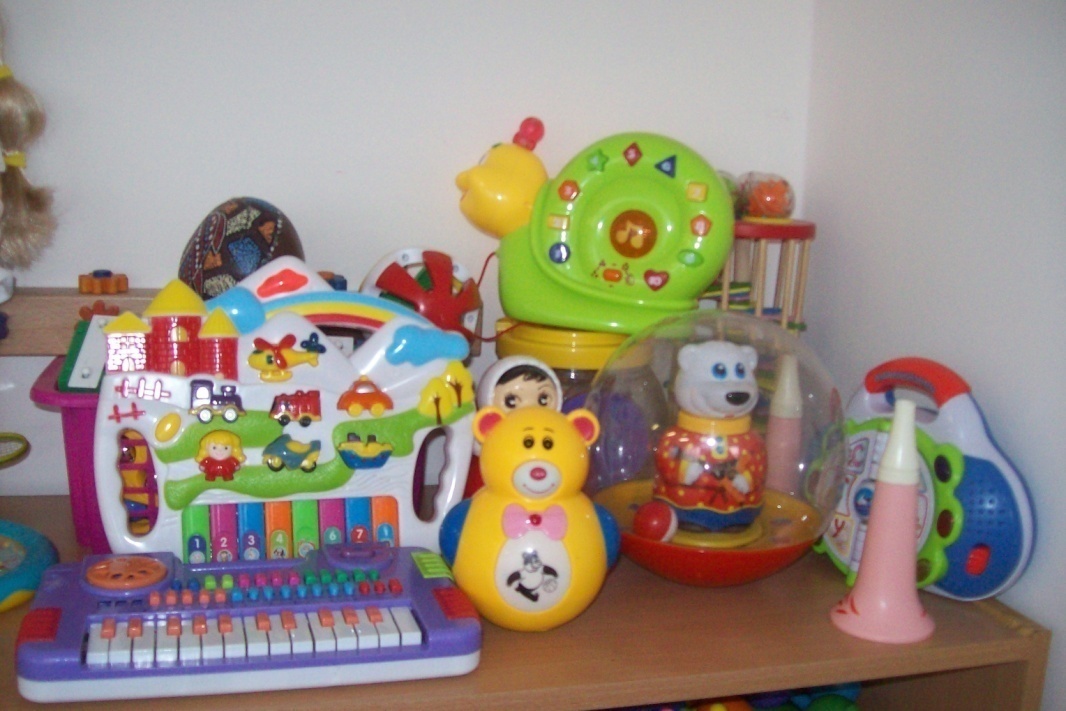 Центр двигательной активности
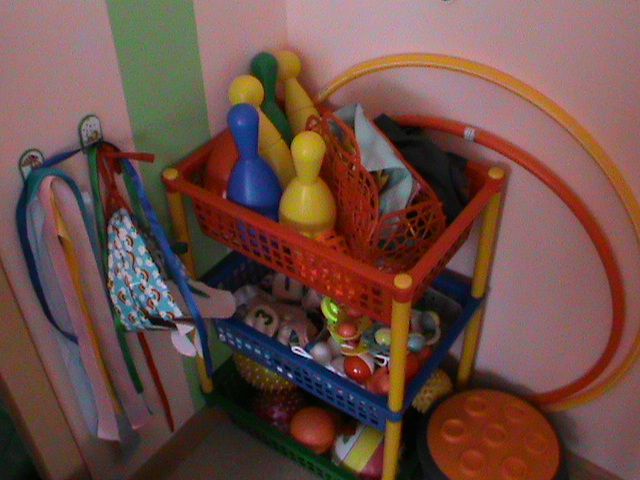 Центр ряженья
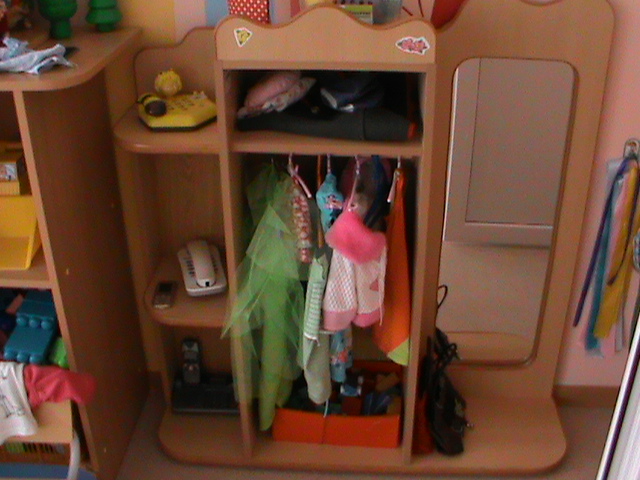 Среда – является сложным образованием, включающим целый ряд взаимосвязанных между собой компонентов природного и социального характера.
Литературный центр
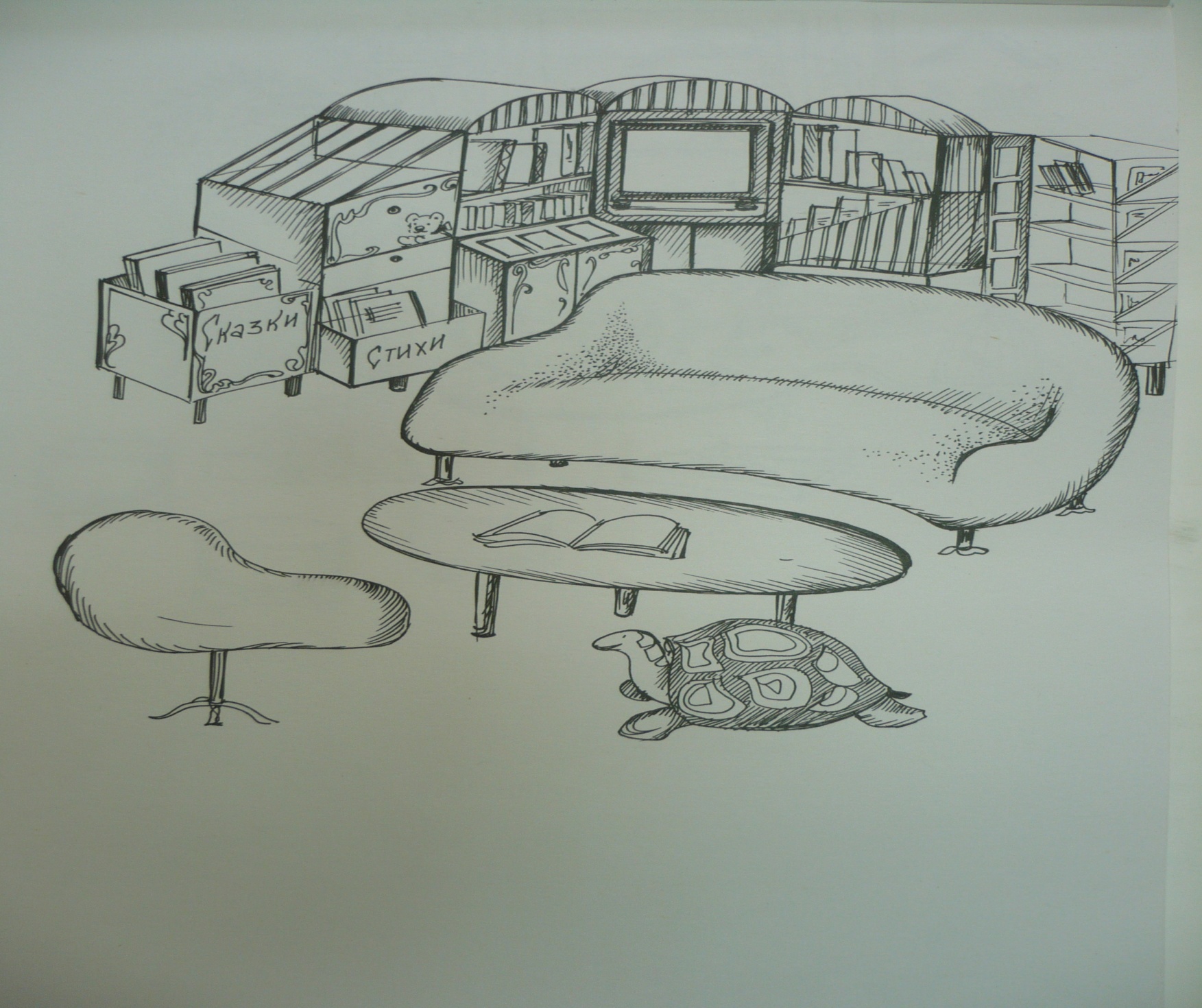 Экологический центр
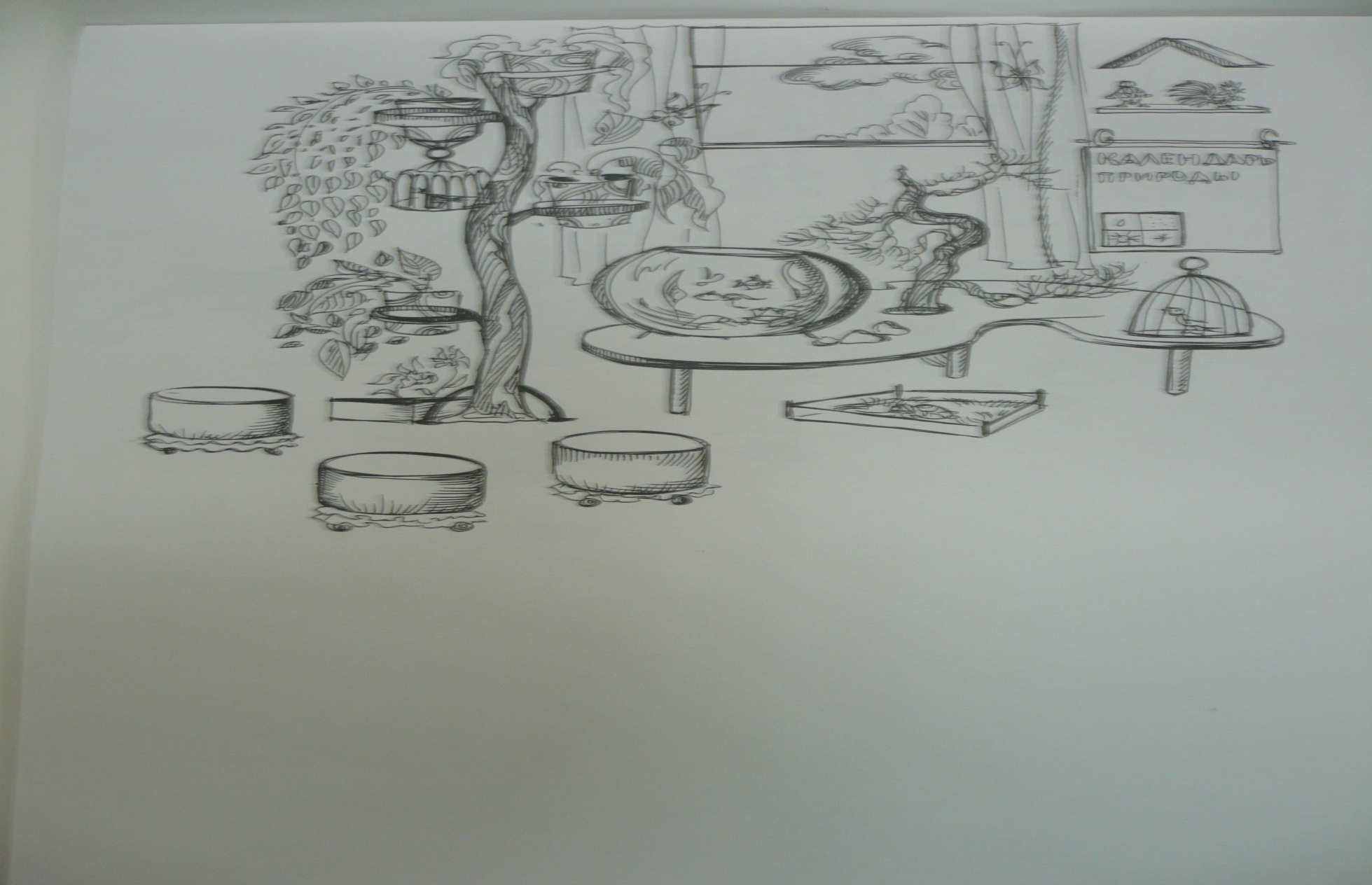 Спортивный центр
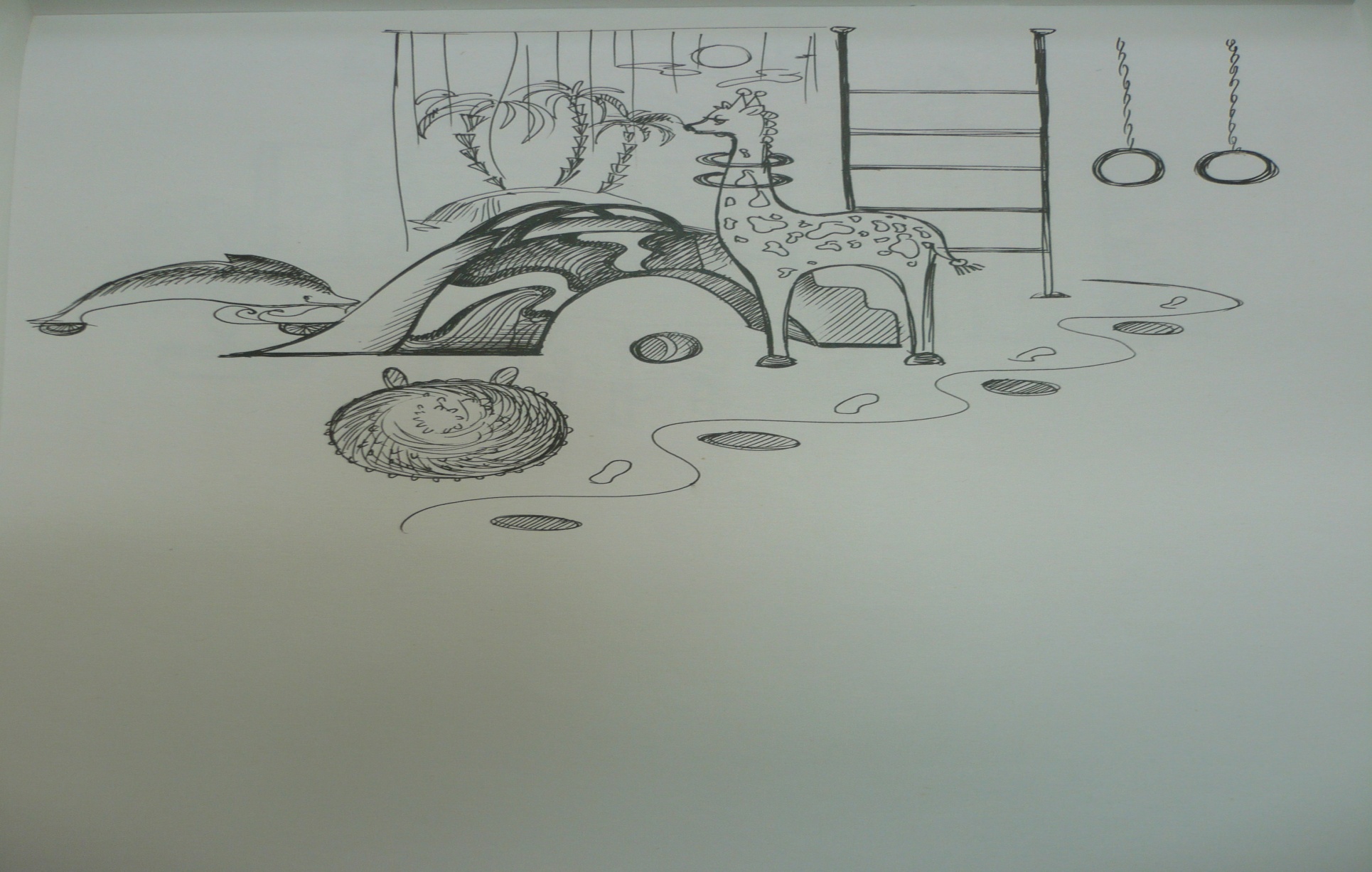 Центр театральной деятельности
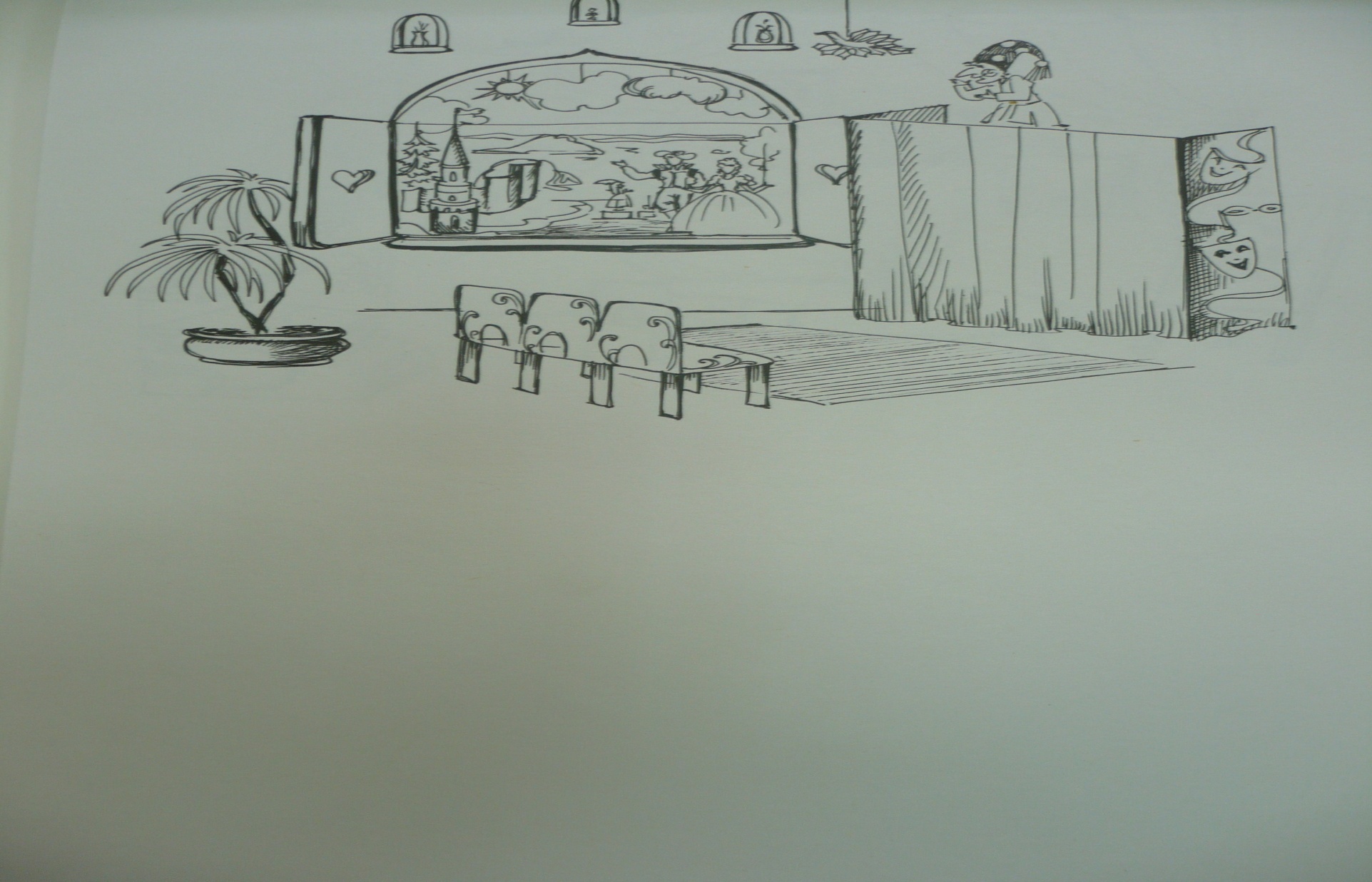 Центр искусства и красоты
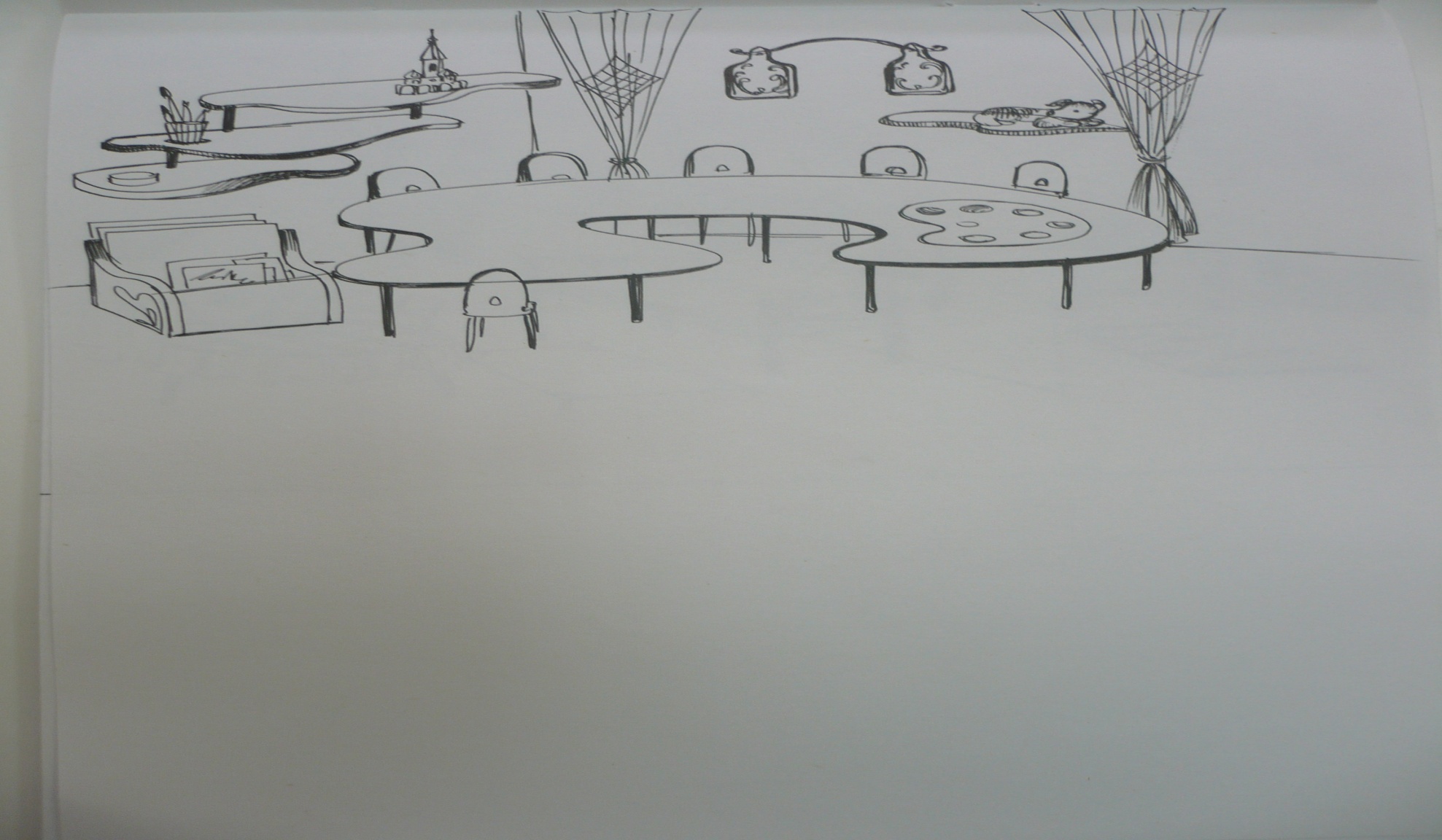 Центр изобразительной деятельности
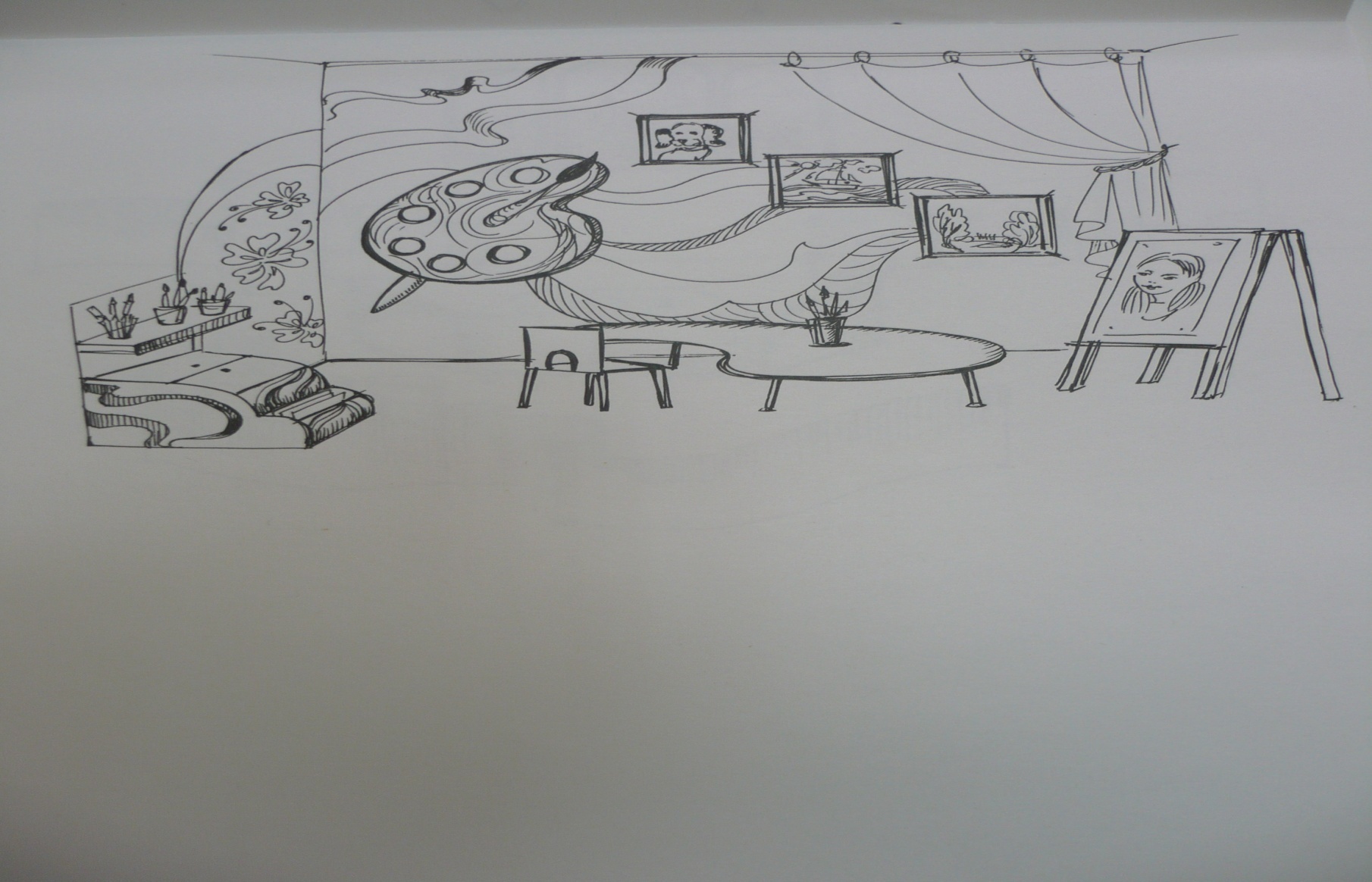 Строительный   центр
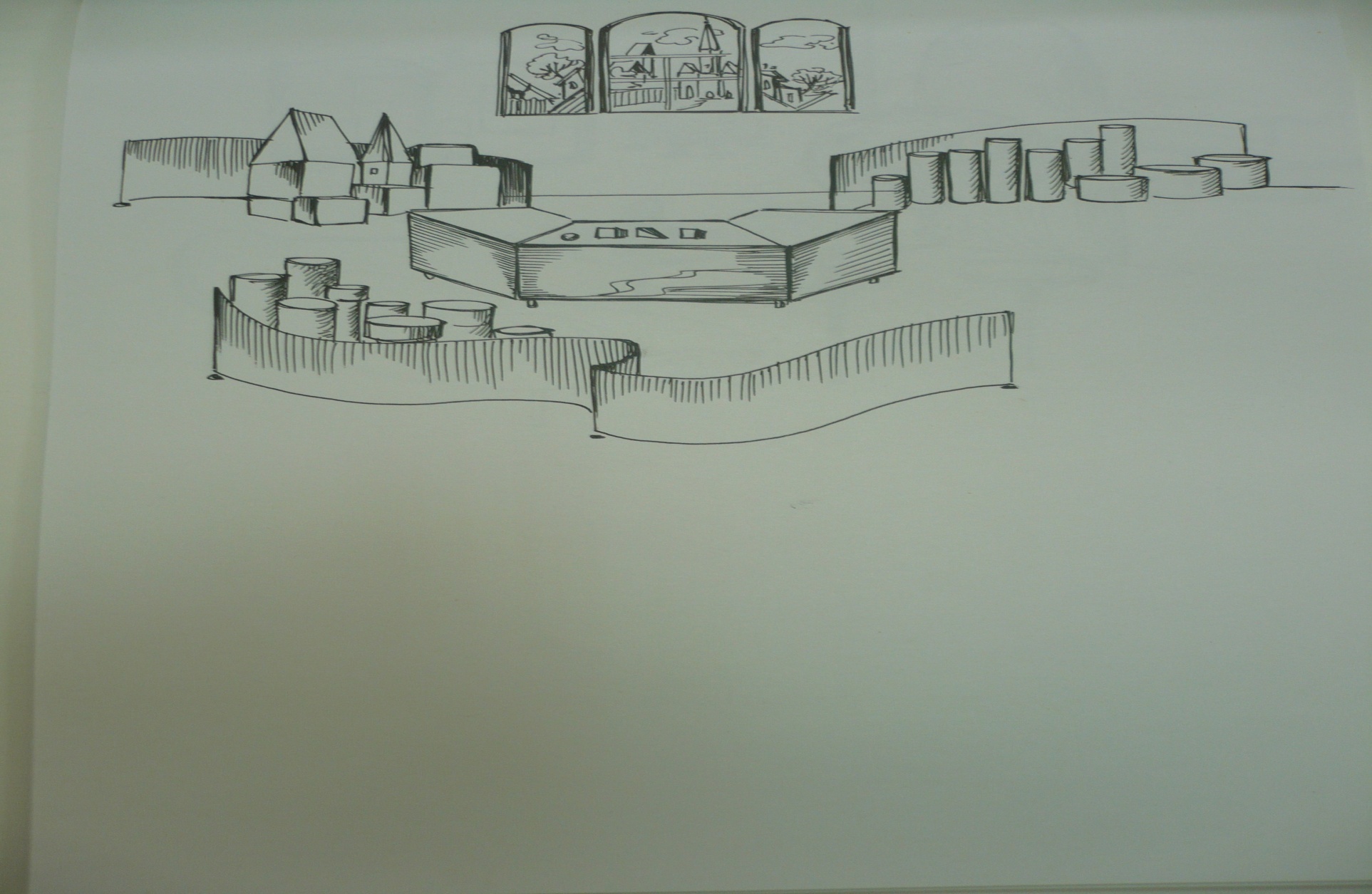 Центр науки, мини - лаборатория
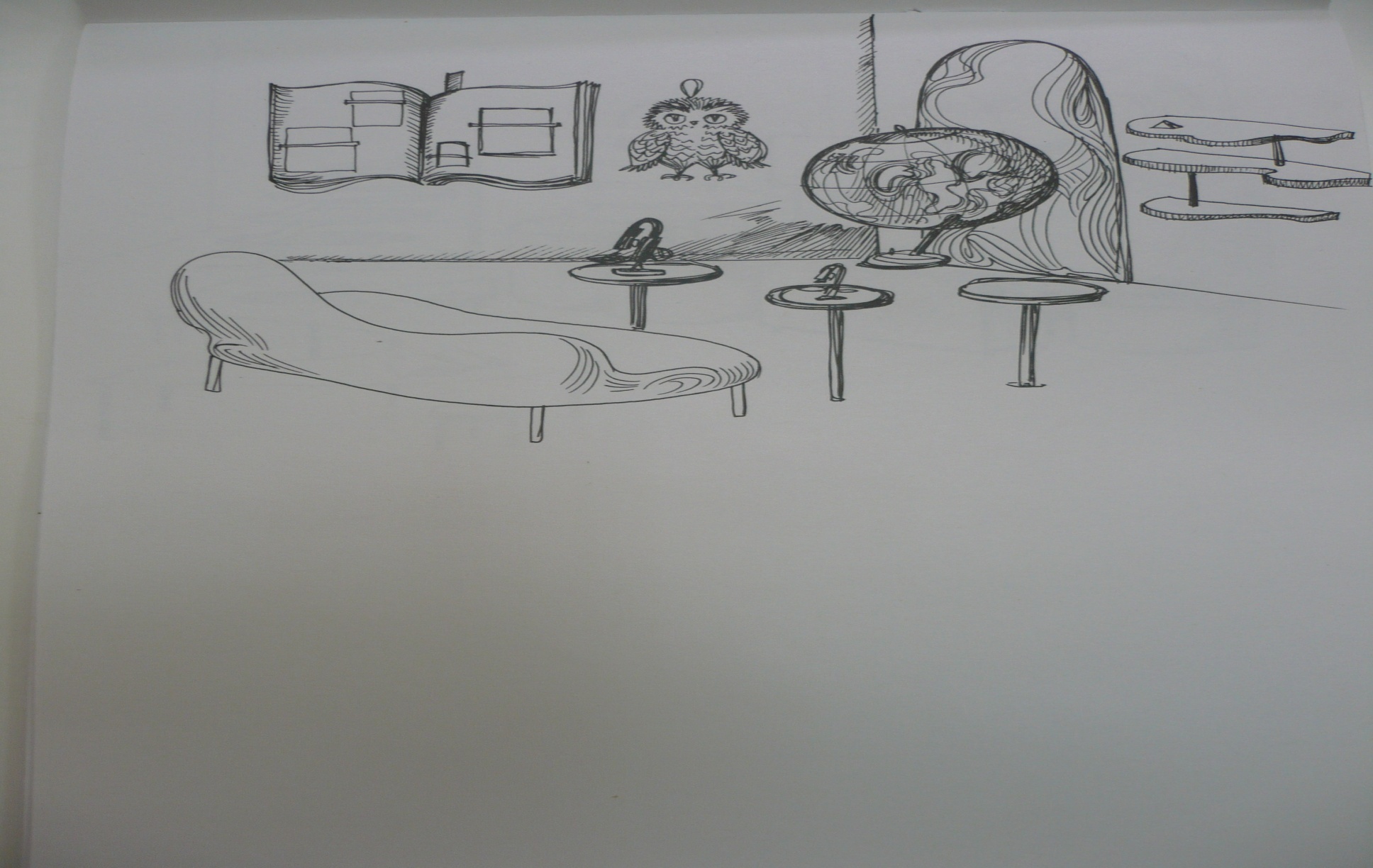 Игровой центр
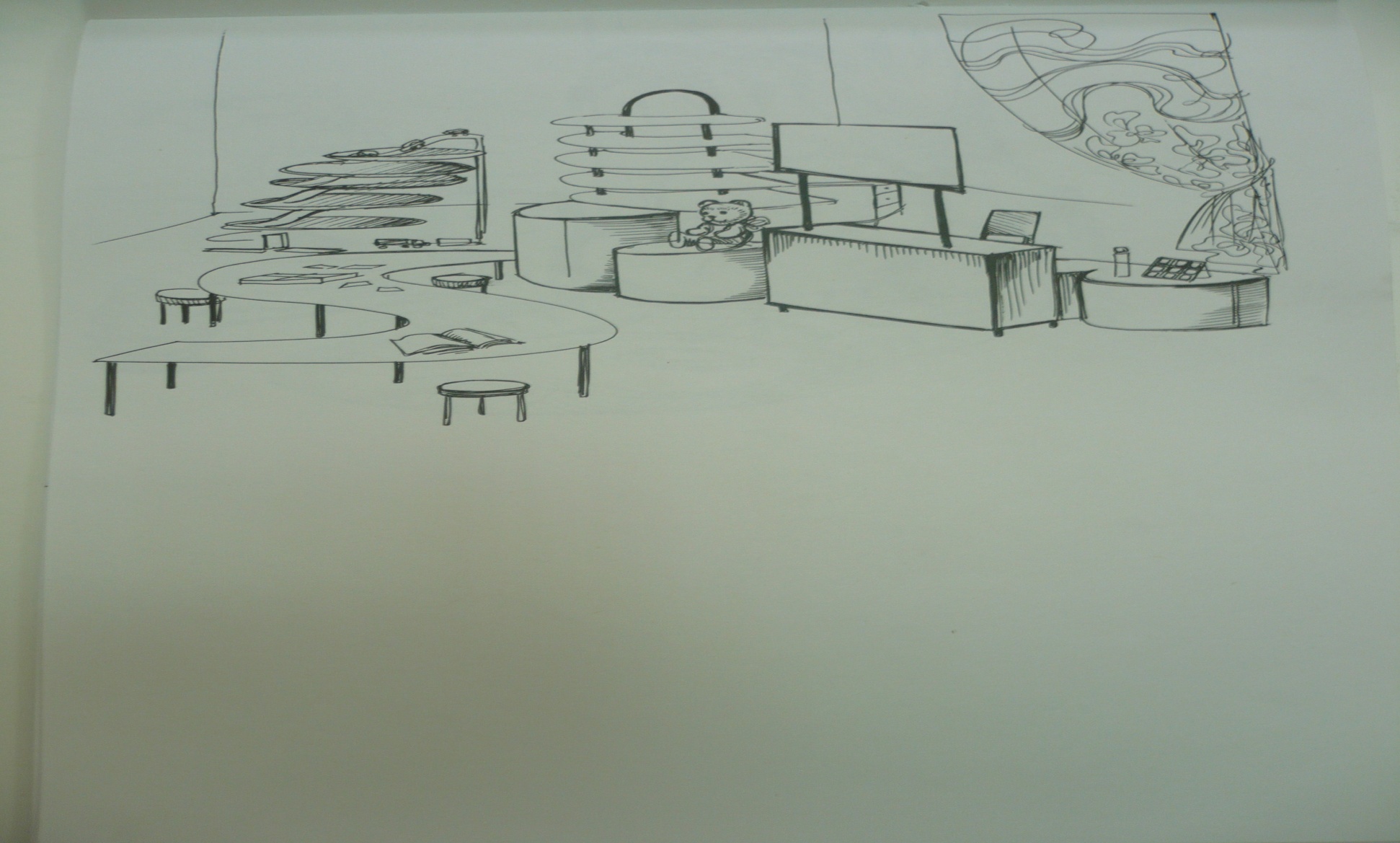 Центр уединения и отдыха
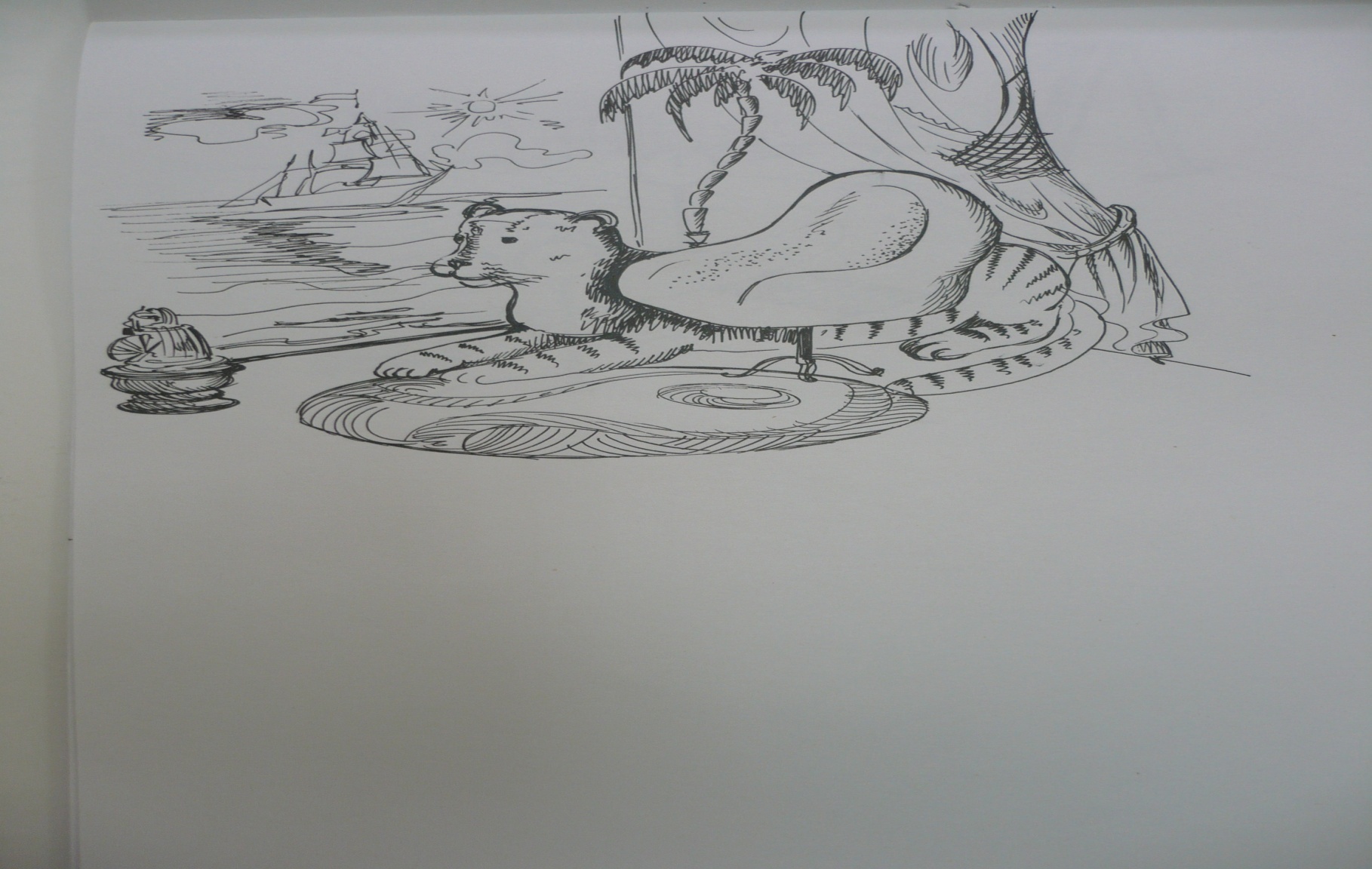 Центр безопасности дорожного движения
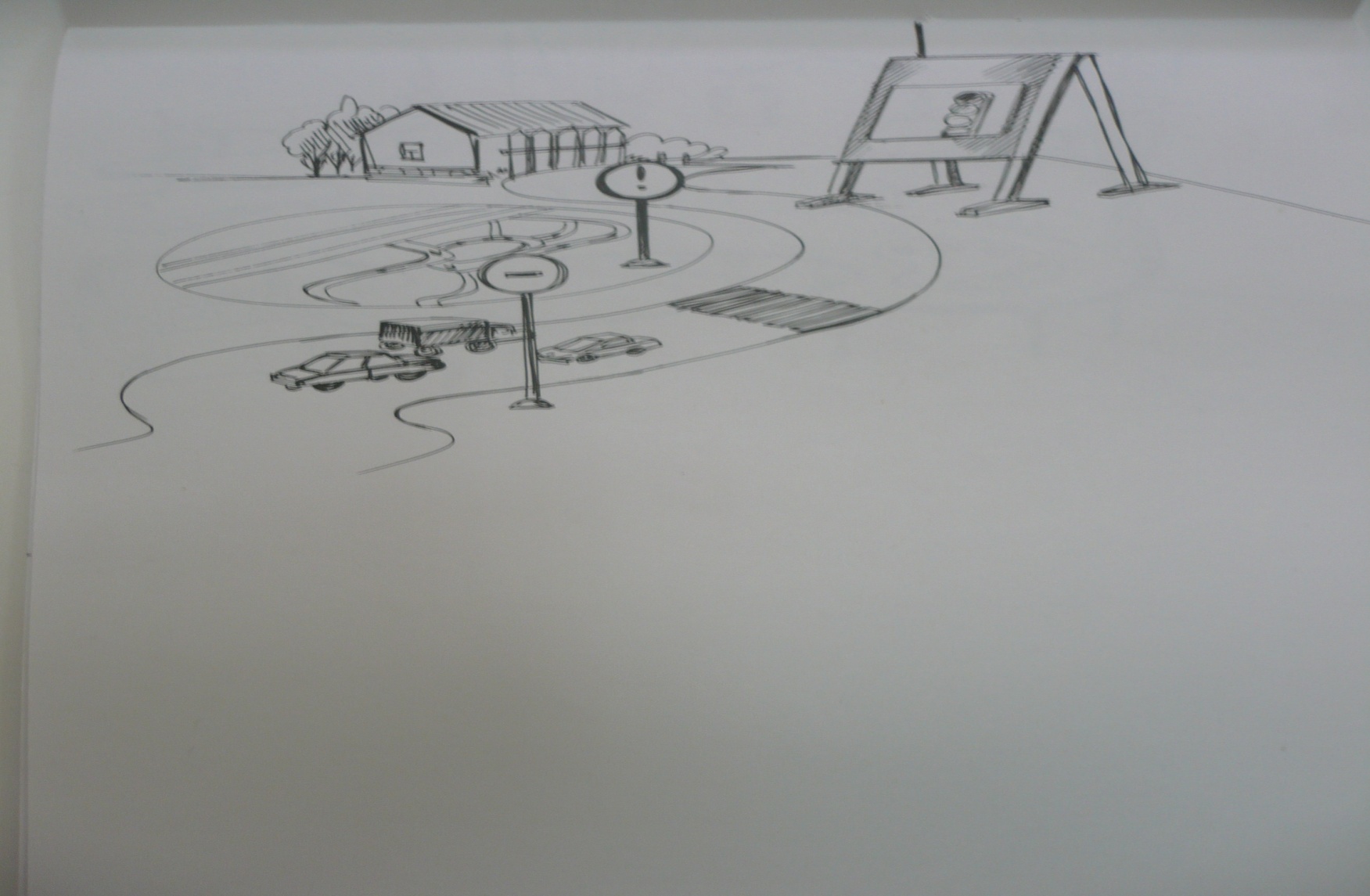 Игровой центр
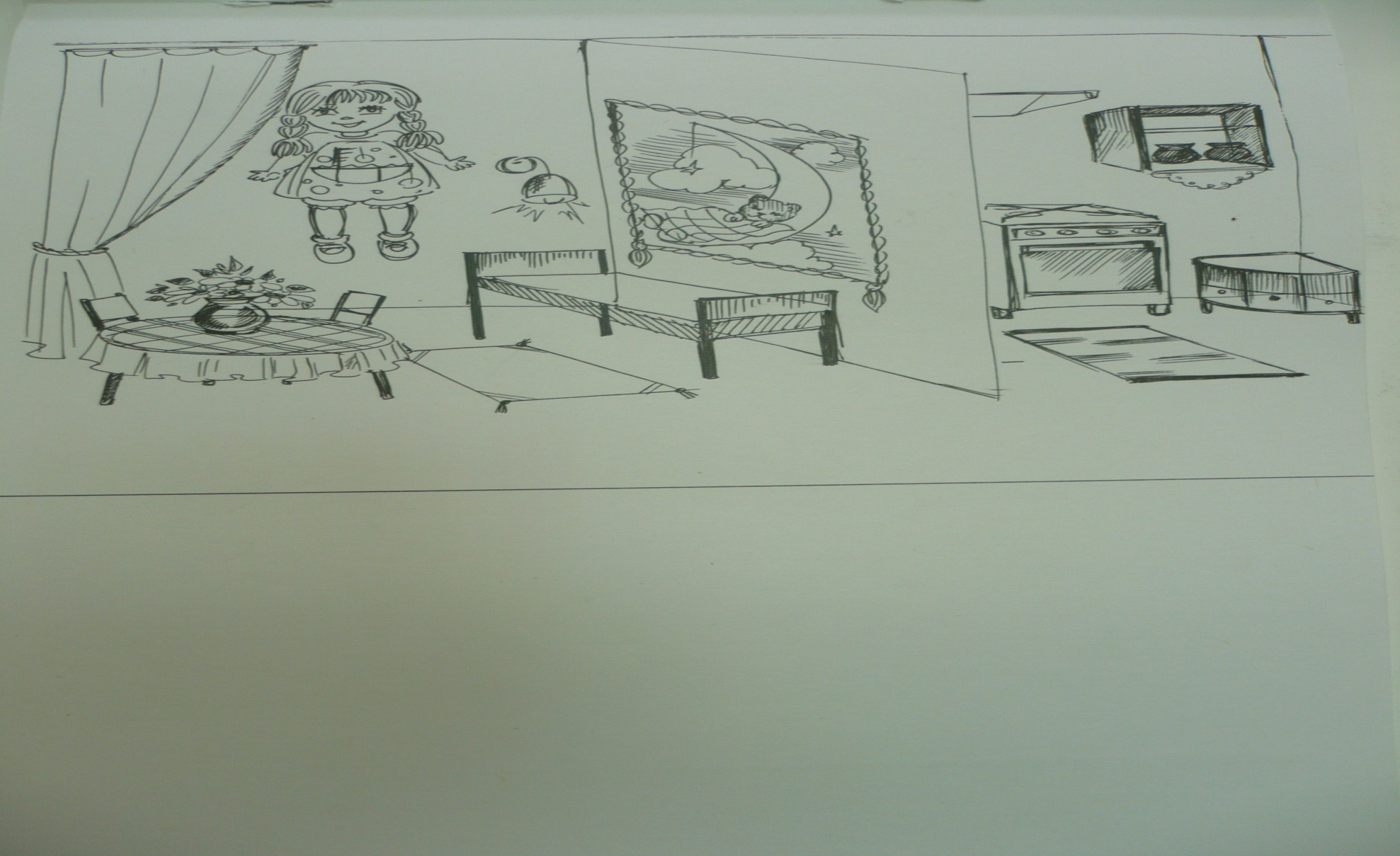 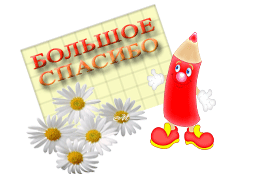 за внимание!
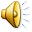